Percentage of total genes satisfying different p value requirements for wild type microarray data
Stem profiles available for wild type data
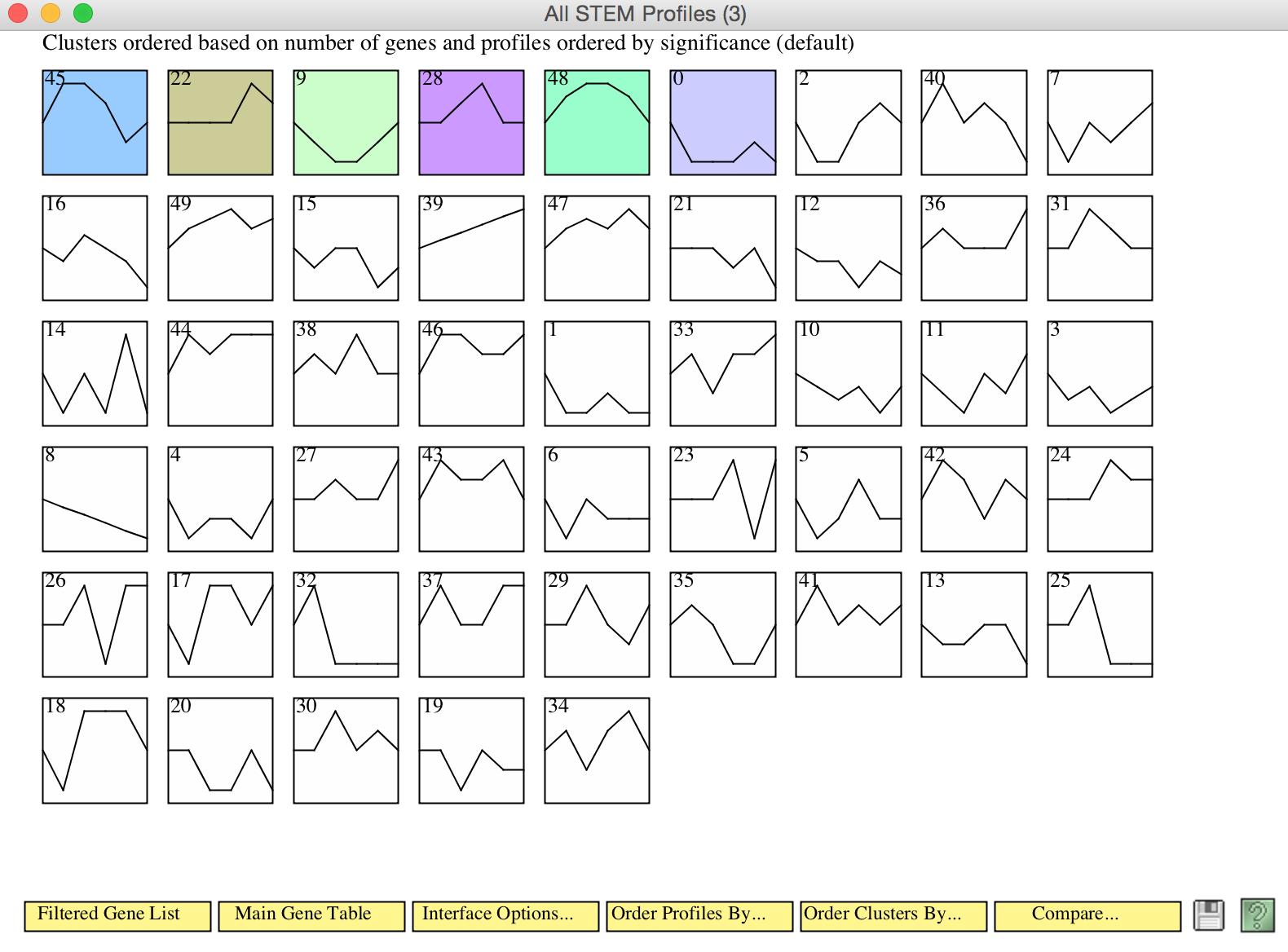 Change in expression following cold shock of profile 45 genes
Change in expression following cold shock of profile 22 genes
Change in expression following cold shock of profile 9 genes
Change in expression following cold shock of profile 28 genes
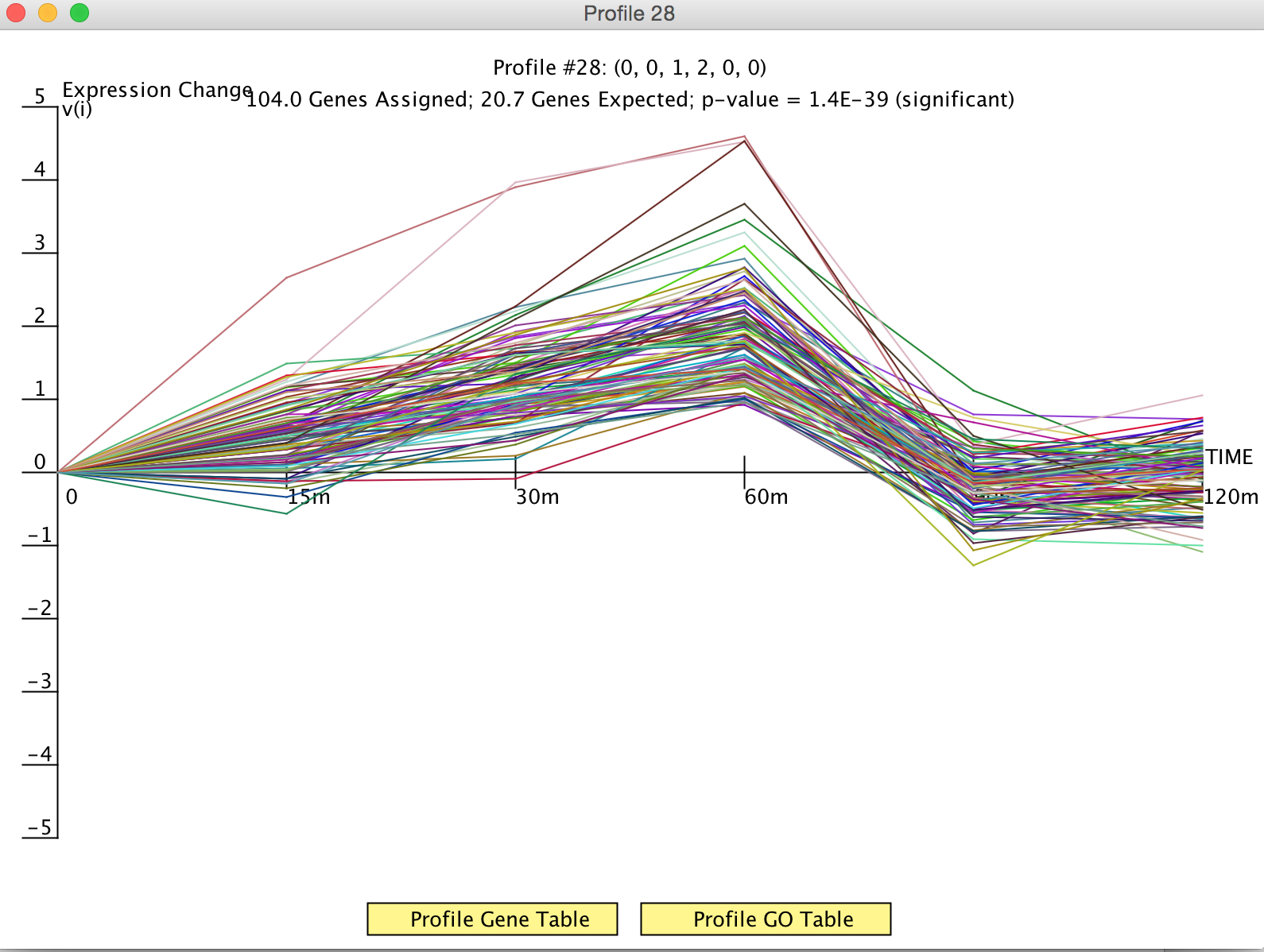 Change in expression following cold shock of profile 48 genes
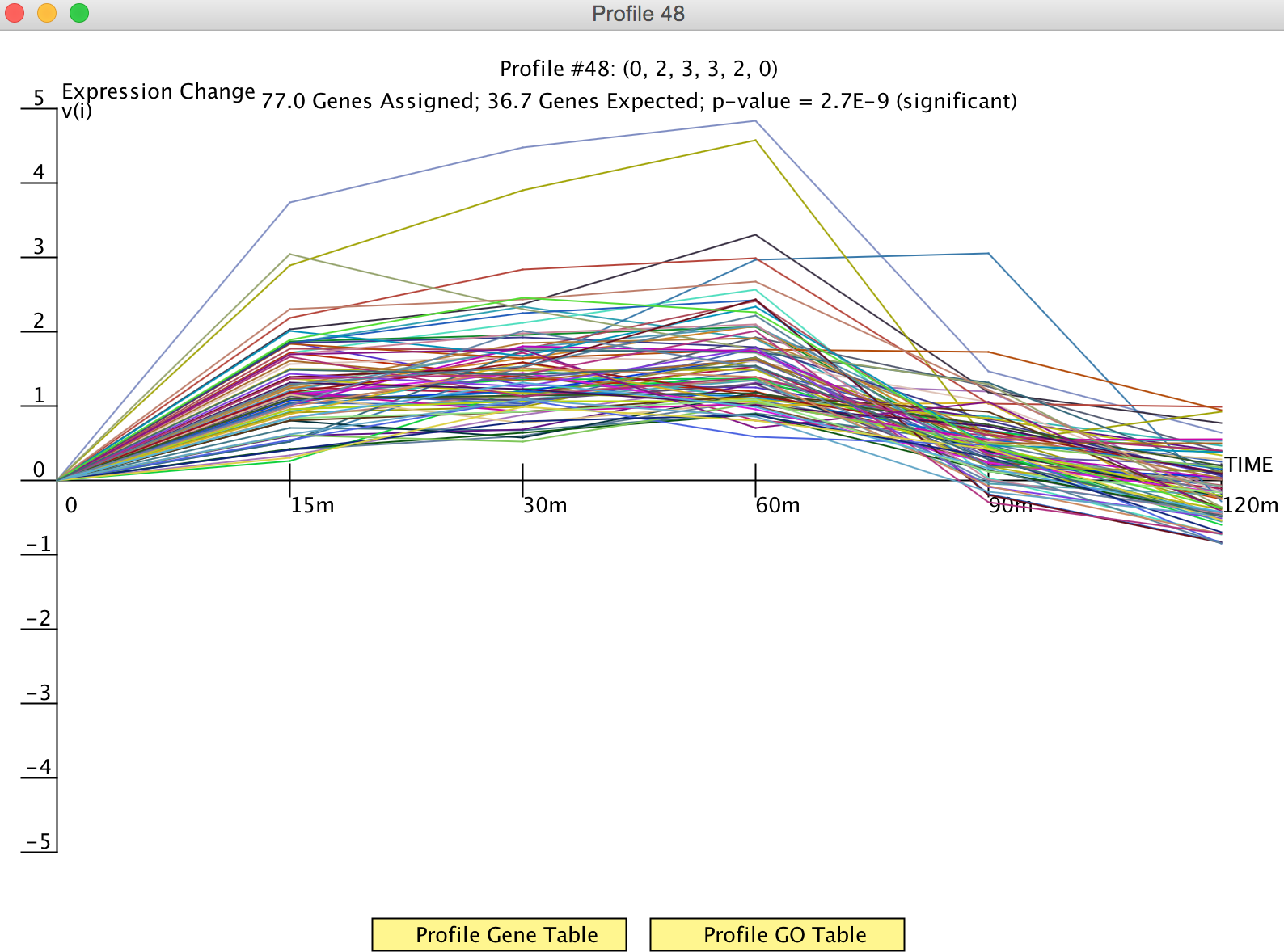 Change in expression following cold shock of profile 0 genes
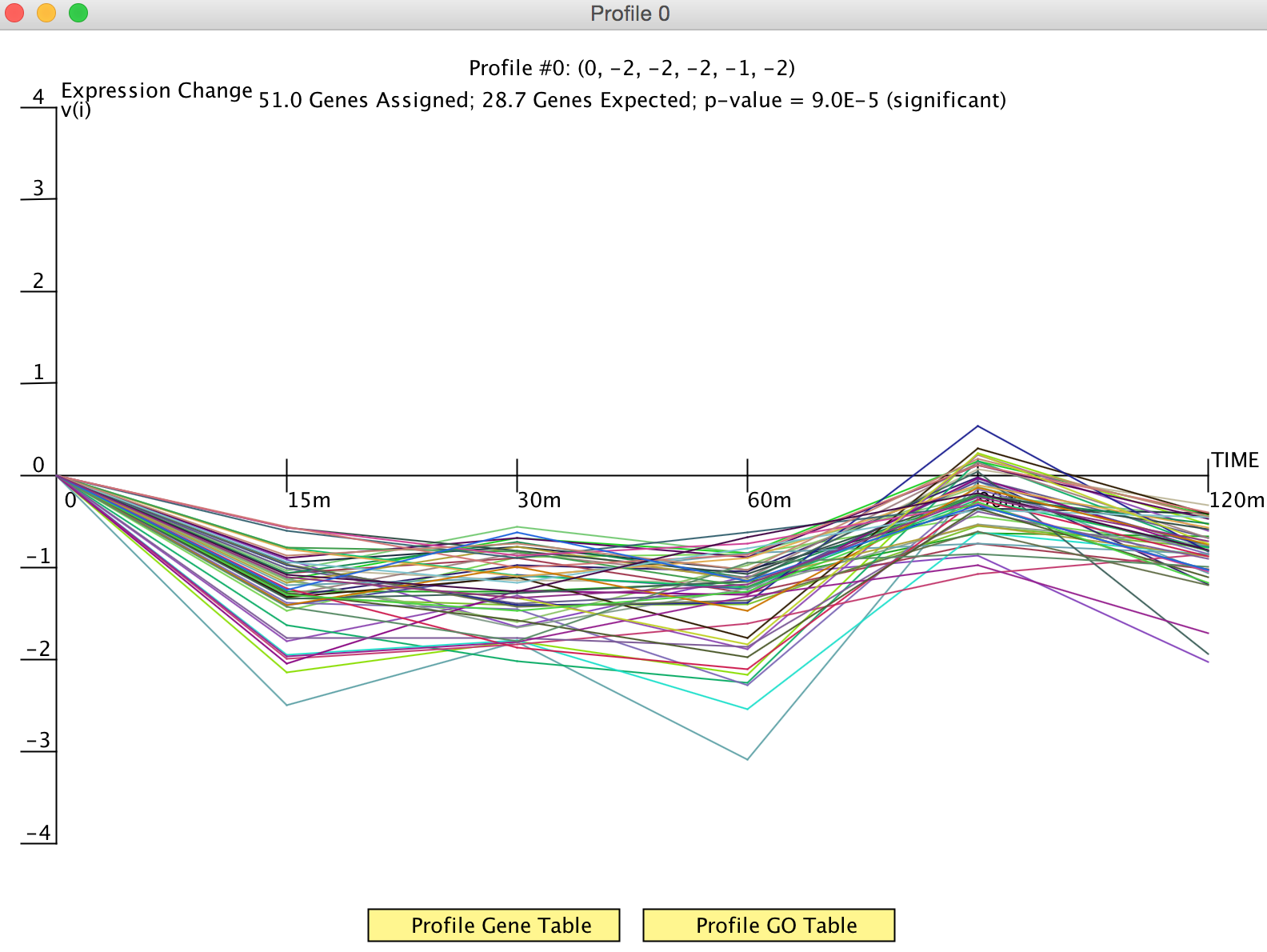